Васильевская сельская библиотека.
Библиотекарь Иванова Наталья Леонидовна.
Стаж работы – 37 лет.
Профессиональный девиз: 
«Всегда идти навстречу людям!»
Жизненный девиз:
 «В сердце грусть не допускать, о хорошем лишь мечтать.»
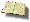 Библиотекарь
Попав однажды в плен чудесный, Не вырвешься уже вовек! Мир бесконечно интересный, Волшебный мир библиотек!Библиотекарь – это слово Магическое, как кристалл! Всегда помочь тебе готовый, Твоим он другом лучшим стал!Он в книжном море – навигатор! Как путеводная звезда, Хранитель, спутник и новатор, Сияй, сияй, сияй всегда!
(В. Степанов)
Из истории Васильевской библиотеки.
Первая изба-читальня открылась в 30-е годы 20 века.
С полноценным книжным фондом библиотека стала работать с 1 сентября 1951 года.
В настоящее время книжный фонд библиотеки составляет 8265 экземпляров.
2017 год – 183 читателя.
Книговыдача – 8507 экземпляров.
Спасибо за внимание.